Lav Nikolajevič Tolstoj( 9. septembar 1828. - 7. novembar 1910. )
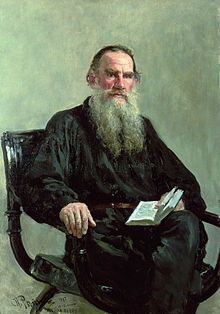 Biografija
Lav Nikolajevič Tolstoj  je bio ruski pisac svrstan u najveće ruske realiste toga doba. Rođen je 9. septembra 1828. godine u mestu Jasna Poljana u pokrajini Tula kao četvrto od petoro dece. 
Njegova porodica bila je plemićkog porekla. Naime, titulu grofa njegovim precima dodelio je u 18. veku Petar Veliki.
 Tolstojevi roditelji umrli su dok je još bio dete pa su ga odgojili i za njega se brinuli rođaci.
Na Kazanjskom Univerzitetu je studirao pravo i orijentalne jezike, nakon što je 1944. Godine napustio studije arapsko-turske filologije. Ubrzo i to napušta, podučavajući se samostalno, a započinje i vođenje dnevnika, koji piše do kraja života.  Dugo vremena je provodio u Moskvi i Sankt Peterburgu. Napuštajući seoski život, odlazi u južnu Rusiju, gde je njegov brat služio u Krimskom ratu. Ubrzo kao dobrovoljac započinje službu u vojsci i piše svoje prvo autobiografsko delo ,, Detinjstvo“, što mu je donelo priznanje i otvorilo mu put u književne vode. Nakon povratka, otvara školu u Jasnoj Poljani za seosku decu i piše o progresivnim teorijama školovanja.
Vodio je buran život, pun poroka zbog kojih se kasnije kajao, ali im se uvek vraćao.Aristokratsko poreklo davalo mu je privilegije da upozna ženski svet. U to vreme često je zamišljao da je zaljubljen, bilo je dovoljno samo da sretne neku ženu. Zbog svoje ogorčenosti napisao je u svom dnevniku: Treba gledati na društvo žena, kao na neprijatan deo društvenog života i držati se što dalje od njih. Ko nam u stvari otkriva senzualnost, neosetljivost, lakomislenost i mnoge druge poroke ako ne žene.
Ljubavni život
Svoj  sentimentalni život započinje već u osmoj godini. Upoznao je nežnost i gorčinu ljubavi. Bila je to ljupka devetogodišnja Sonječka Kološin. Pored nje osećao je duboku radost i savršenu sreću. 
Kasnije je osetio ljubav prema maloj Ljubovi Isljenjevoj koja je stanovala u susedstvu. Divio joj se mnogo, ali je bio strašno ljubomoran kada je ona poklanjala svoju pažnju drugome. Jednog dana, videvši je kako s balkona razgovara s nekim dečkom u besu ju je udario tako snažno da je pala s balkona. Zbog toga je Ljubova šepala više godina. 
U svojoj 18. godini počinje mnogo da pati zbog svoje ružnoće - širokog nosa, debelih usana i sivih malih očiju. U prisustvu žena postaje stidljiv i zbunjen.
Ljubav kao inspiracija
Zbog Kaće se zakleo da se neće vratiti drugim ženama, ali mu je to vrlo teško palo i ubrzo se vraća starom životu.
Na balovima u visokom drštvu, sreće kneginju Ščerbatsku i  umišlja ljubav prema njoj, iz tog verovanja nastaje Priča jučerašnjeg dana.
Sestra njegove žene,Tanja često je dolazila na njihovo imanje. To vreme, se može nazvati vremenom Tolstojevog stvaralaštva na koje jeTanja je imala velikog utcaja. Slušajući je pisac je mislio na Natašu Rostovu iz njegovog budućeg romana Rat i mir.
Veruje se da je Tolstoj umro od zapaljenja pluća u Astalovu, na železničkoj stanici 1910. godine, nakon što je usred zimske noći napustio dom. Imao je 82 godine. Dugo je bolovao, pa su brigu o njemu preuzele supruga i ćerke. Na mesto smrti odmah su došli lekari, policija je pokušala da ograniči pristup posmrtnoj ceremoniji, ali hiljade seljaka je bilo u koloni na njegovoj sahrani.
Stvaralaštvo
Njegova dva najveća dela, Ana Karenjina i Rat i mir, slikaju duboku, psihološku i društvenu pozadinu Rusije i njenog društva u 19. veku.
Bio je esejist, dramatist, kritičar i moralni filozof, i pored svega pacifista i levičar. Svojim naprednim, nenasilnim idejama otpora uticao je na kasnije ličnosti kao što su Martin Luter King i Gandi.
Proglašen je za najboljeg pisca u poslednjih 200 godina i to od strane 125 američkih i britanskih književnika koji su učestvovali u anketi koja je trajala više godina.
Dela:
Detinjstvo (1852)
Dečaštvo ( 1854)
Mladost (1856)
Porodična sreća (novela, 1859)
Kozaci (1863)
Rat i mir (1865–1869)
Ana Karenjina (1875–77)
Smrt Ivana Iliča (1887)
Krojcerova sonata (1889)
Vaskrsenje (1899)
Hadži - Murat (napisano 1896–1904, izdano 1912)
Kratke priče Upad (1852)
Sevastopoljske priče 1855–56)
Ivan glupak: Izgubljena prilika (1863)
Polikuška (1863) 
Kavsaski zatvorenik 1872) 
Putnik: Priča jednog konja (1864, 1886) 
Koliko je čoveku potrebno zemlje? (1886) 
Kozak i radnik (1895) 
Otac Sergej (1898) 
Komadi Moć tame (tragedija, 1886) 
Voće prosvećenja (komedija, 1889)
Živi leš (1900) 
Naučna dela i polemike Ispoved (1882) 
U šta verujem (i pod nazivom Moja vera) (1884) 
What Is to Be Done? (1886) 
Carstvo Božje u tebi  1894) 
Jevanđelje u pismima (1896)
Šta je umetnost? (1897) 
Zakoni ljubavi i nasilja; 1940
Delo’’Otročestvo’’(Dečaštvo), usredsređuje se na psihološku i moralnu karakterizaciju heroja od njegove desete do kasnijih godina. Prikazuju svežu, idiličnu sliku ranog detinjstva, nevinosti i radosti, ali i pripovedačevu opservaciju. 

Godine 1855. pojavljuju se „Sevastopoljske priče“, verovatno autobiografsko delo o mladiću koji je prisiljen na vojnu službu (gde je i sam Tolstoj učestvovao u odbrani opkoljenog Sevastopolja).
Veliki Tolstojev roman 
Je Ana Karenjina. 
Roman je nastajao između 1875. i
 1877, pisan u nastavcima, 
 gde se pojavljuju motivi društvenog
 i kulturnog života, ali i ruskog 
gospodarstva tih godina.


Roman u kojem providnost kažnjava neveru je prevladao piščevu moralistiku, tim više što je i “paralelna” fabula o bračnoj sreći tonula u opisima bračnog svađanja i Ljevinovih misli o samoubistvu, a struktura romana svedoči i o udelu “visokog” društva u Aninoj tragediji. Ljevin se u epiloškim poglavljima romana priklanja veri.
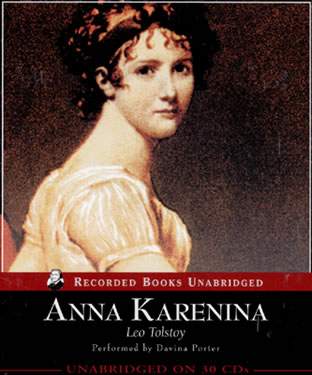 Kroz lik Ljevina Tolstoj je preneo svoja iskustva iz područja ekonomije, svoju ljubav i veru, događaje oko rođenja svoga deteta kao i unutrašnji život i polemike, muke svoje savesti, razmišljanja o smislu života i zadacima pojedinaca, svoju potpuno izraženu borbu za dobro. Mnogi smatraju upravo Ljevina glavnim likom romana jer je uveliko zasenio osnovnu temu romana i najbitniji problem izražen kroz Anin čin preljube. Pisac je u roman unosio puno toga što je i sam iskusio i doživeo. Ljevin nosi mnogo 
   autobiografskih podataka. I samo prezime
   Ljevina stvoreno je od Tolstojevog imena :
   Ljev Nikolajevič -Ljova - Ljov Nikolajevič
  (kako su ga zvali u domaćim krugovima).
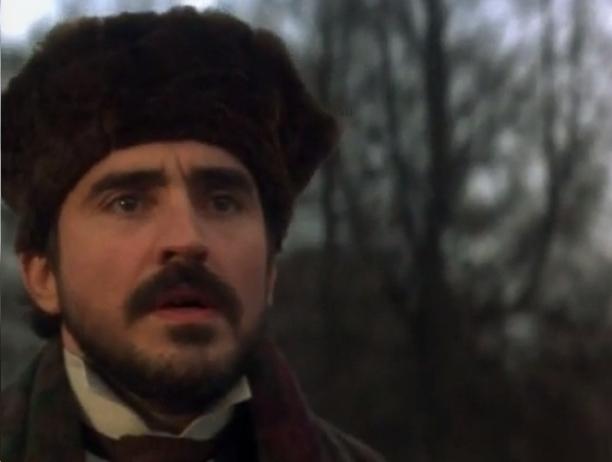 Engleska književnica Virdžinija Vulf tvrdi da je Tolstoj najveći romanopisac svih vremena.
 I sam Džejms Džojs je zapisao: “On nije nikad dosadan, niti glup, nikad umoran, pedantan ili teatralan.“ 

Njegov književni rad sastojao se iz pokušaja napada na rusko društvo, koje je verno slikao, a i sam mu je pripadao.